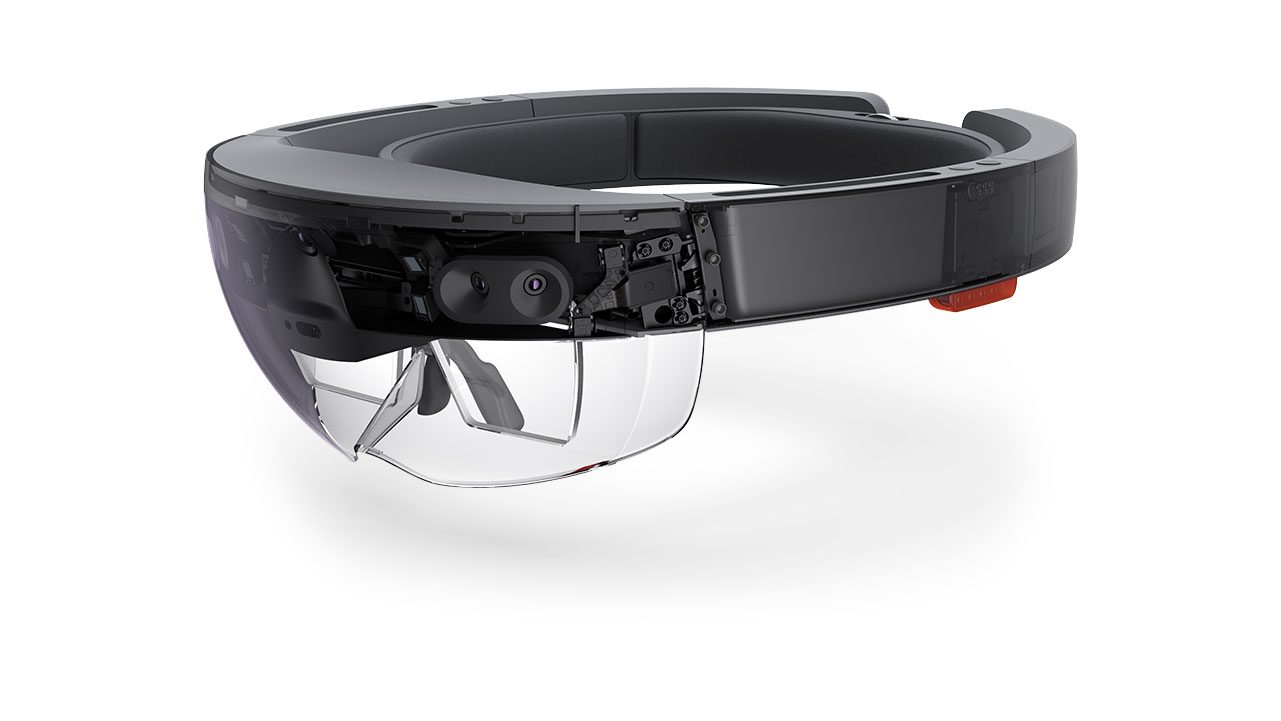 TRENDS IN DIGITAL INNOVATION
E D U C A T I O N   S E C T O R
W     A     R     R     E     N       K     E     N     N     A     R     D
VR|AR|MR for EDUCATION
V I R T U A L   R E A L I T Y

The computer-generated simulation of a three-dimensional image or environment that can be interacted with in a seemingly real or physical way by a person using special electronic equipment, such as a helmet with a screen inside or gloves fitted with sensors.

A U G M E N T E D   R E A L I T Y

A technology that superimposes a computer-generated image on a user's view of the real world, thus providing a composite view.

M I X E D   R E A L I T Y

Mixed reality (MR), sometimes referred to as hybrid reality, is the merging of real and virtual worlds to produce new environments and visualizations where physical and digital objects co-exist and interact in real time.
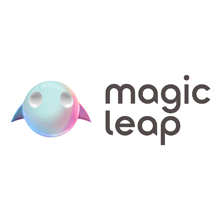 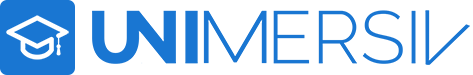 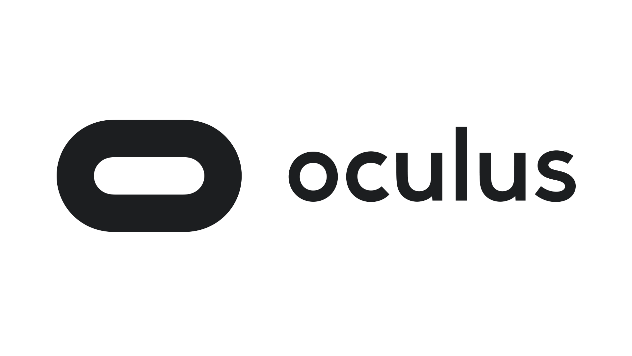 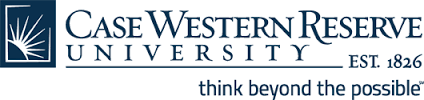 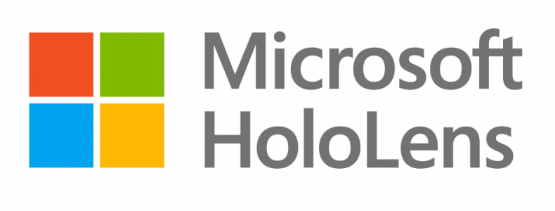 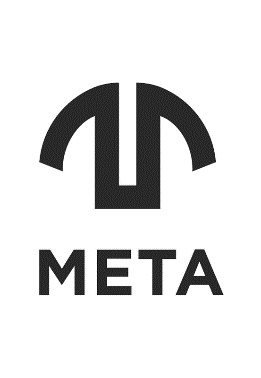 Offline version
Offline version
V R I D E O   I N T E R M I S S I O N
BLOCKCHAIN | EDUCATION
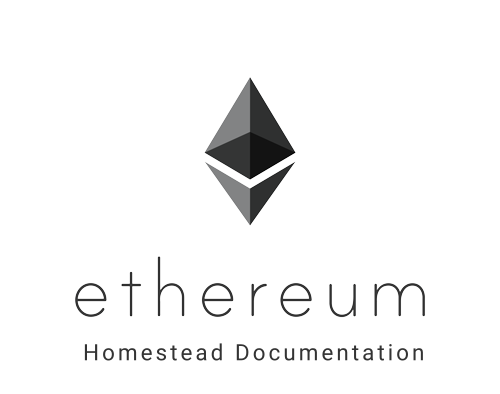 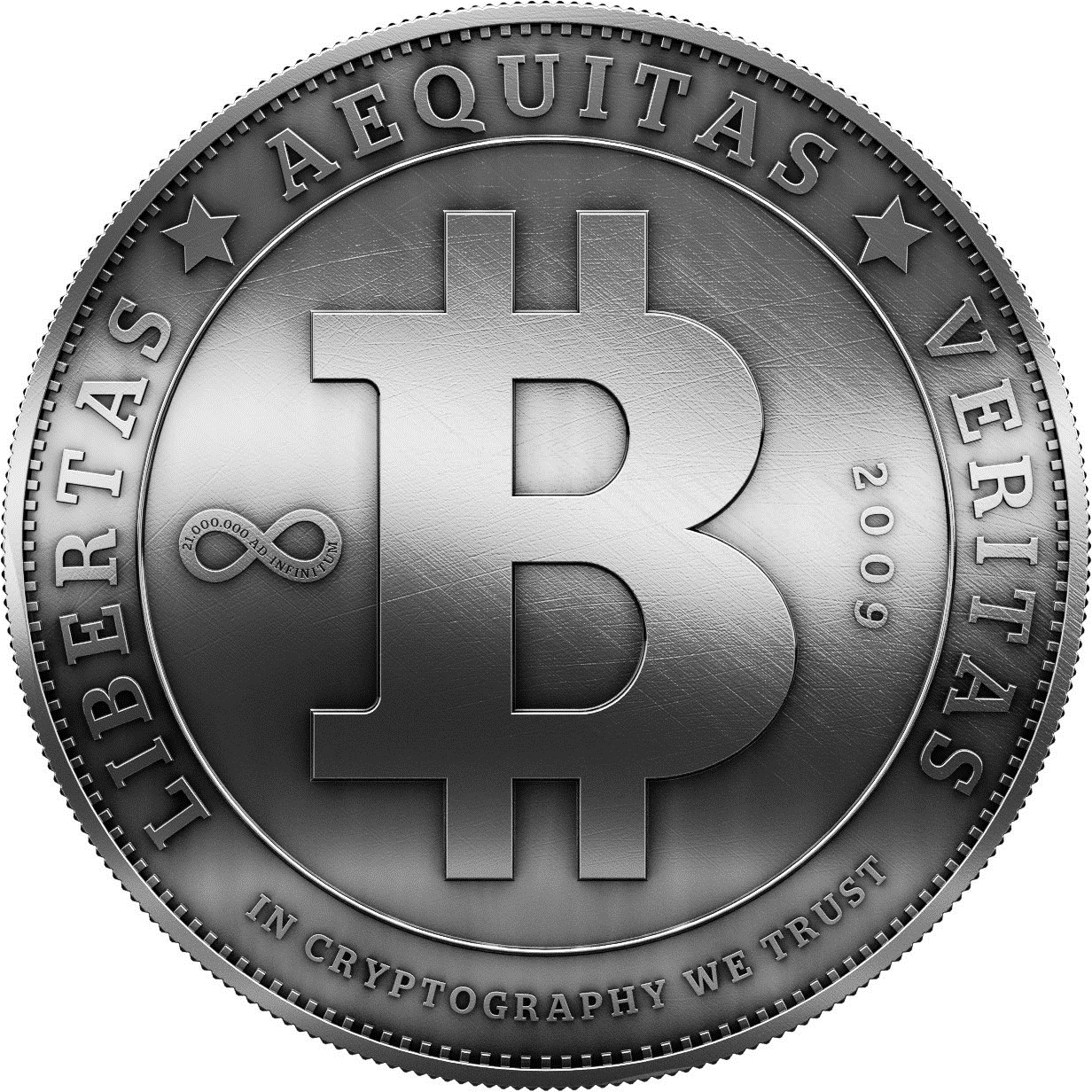 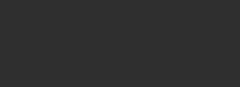 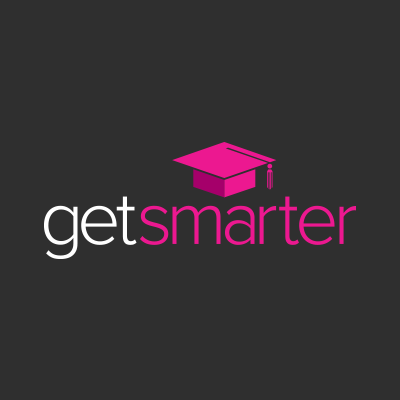 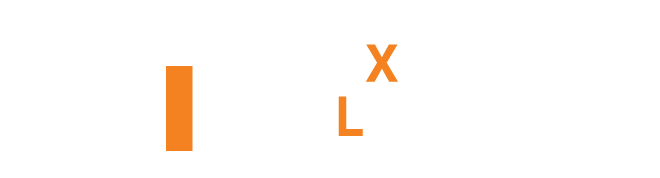 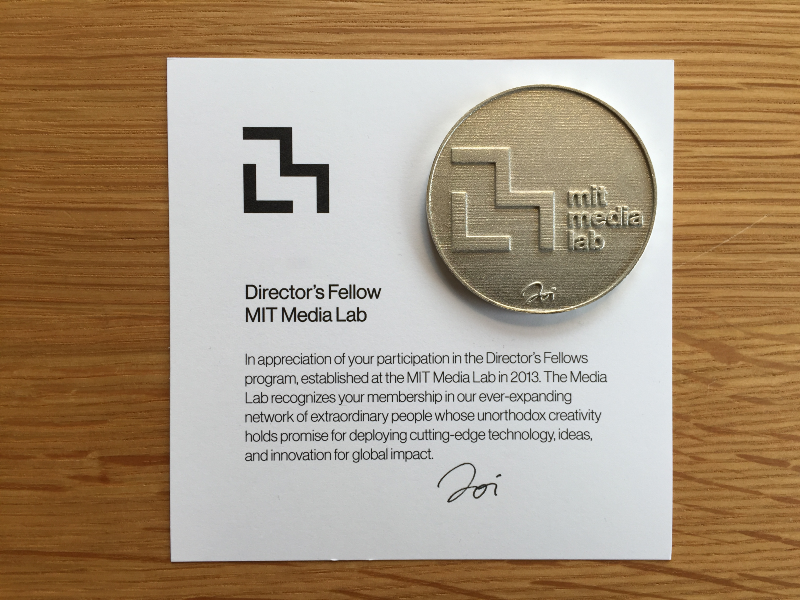 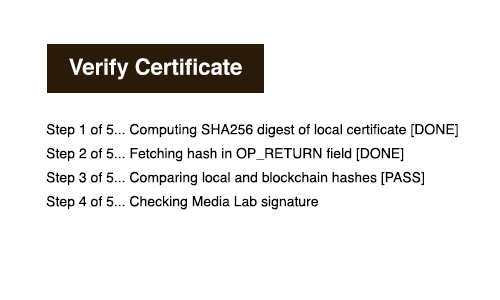 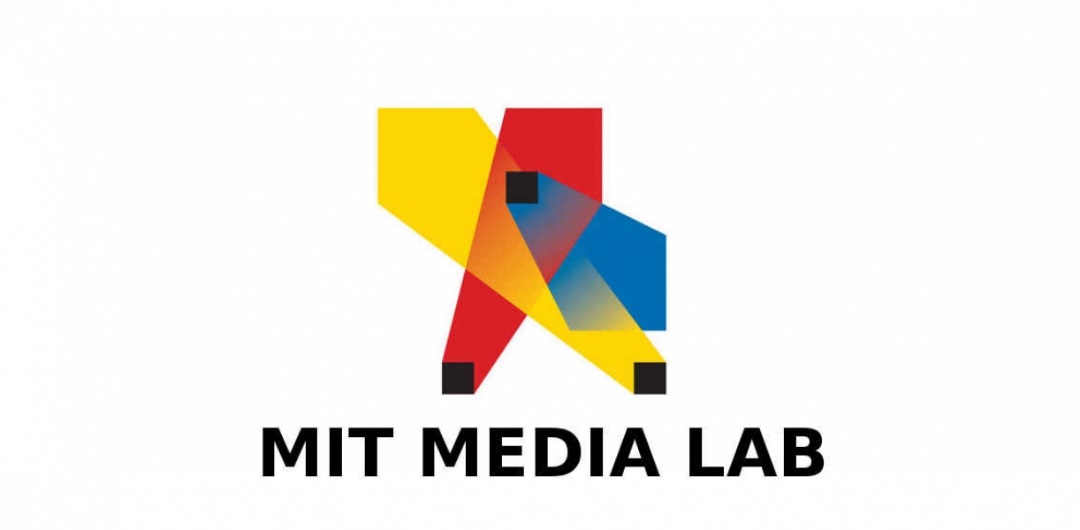 C   O   N   C   L   U   S   I   O   N
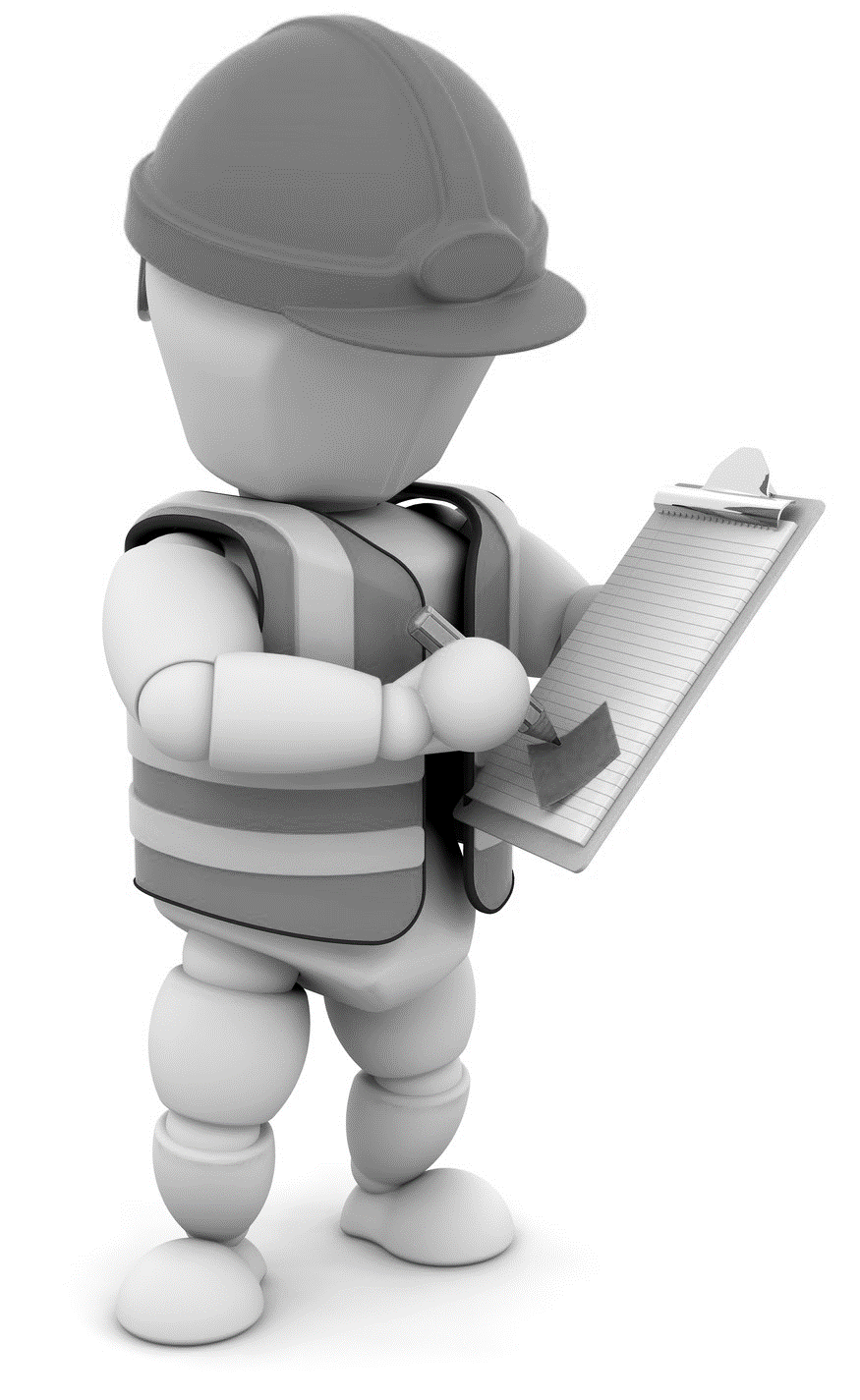 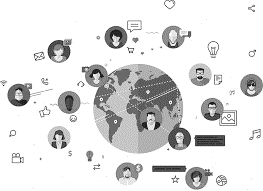 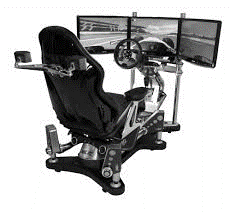 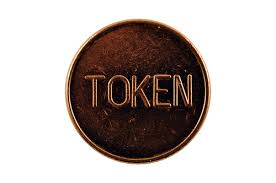 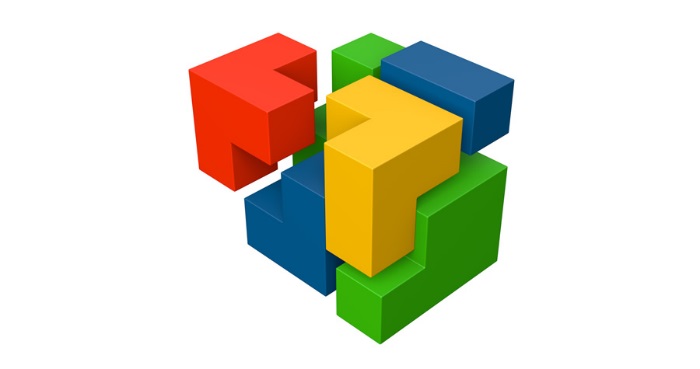 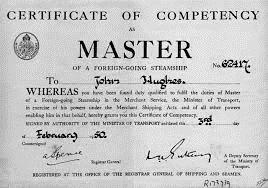 |
Boundary breakdown | Increasing dymensiality | Increasing asymmetry | Decreasing human involvement | Customer expectation evolution | Increasing use of senses | Degrees of Freedom | Nesting
Increasing transparency | Trimming/reducing complexity | Decreasing human involvement | Degrees of Freedom